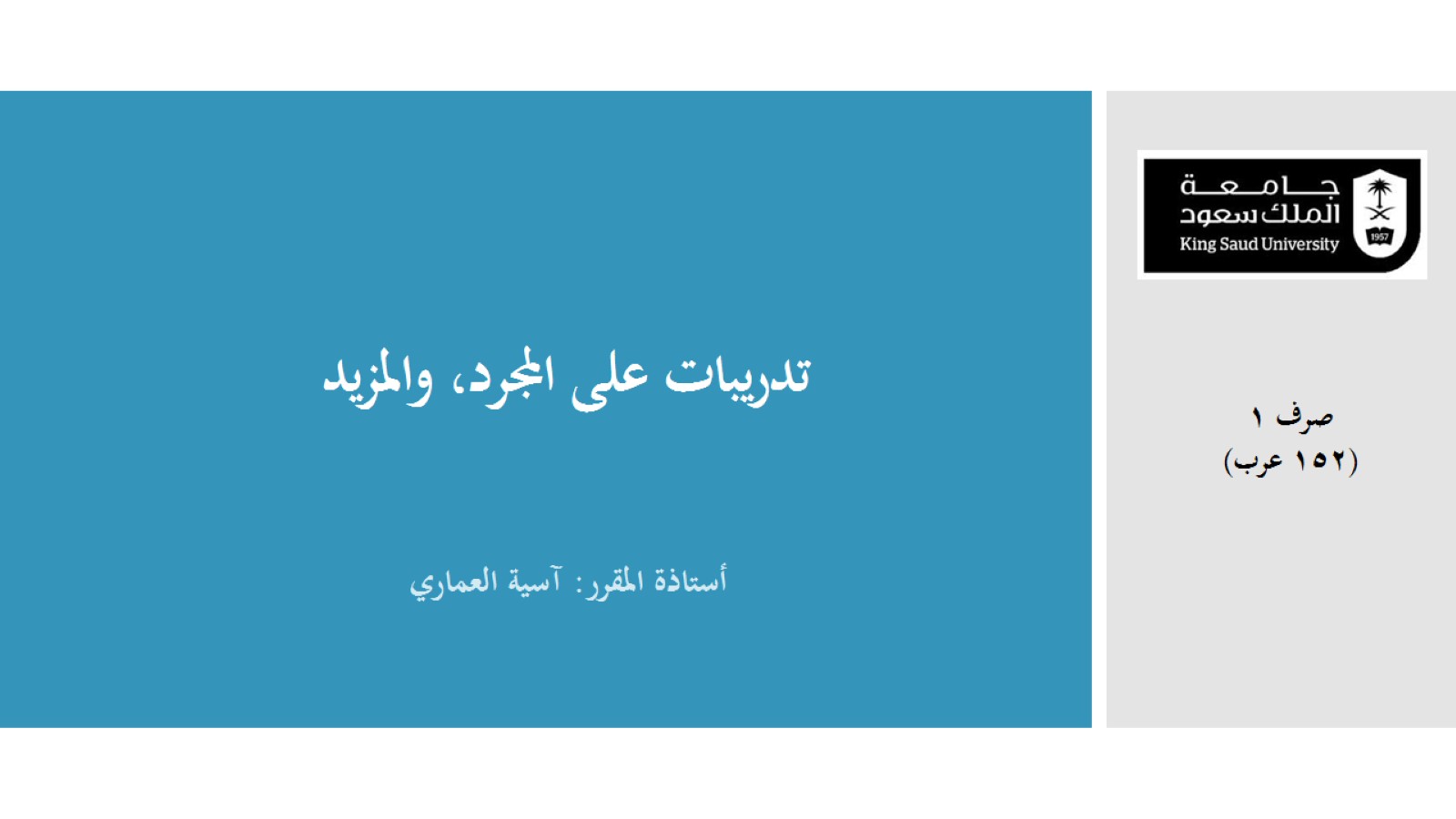 تدريبات على المجرد، والمزيد
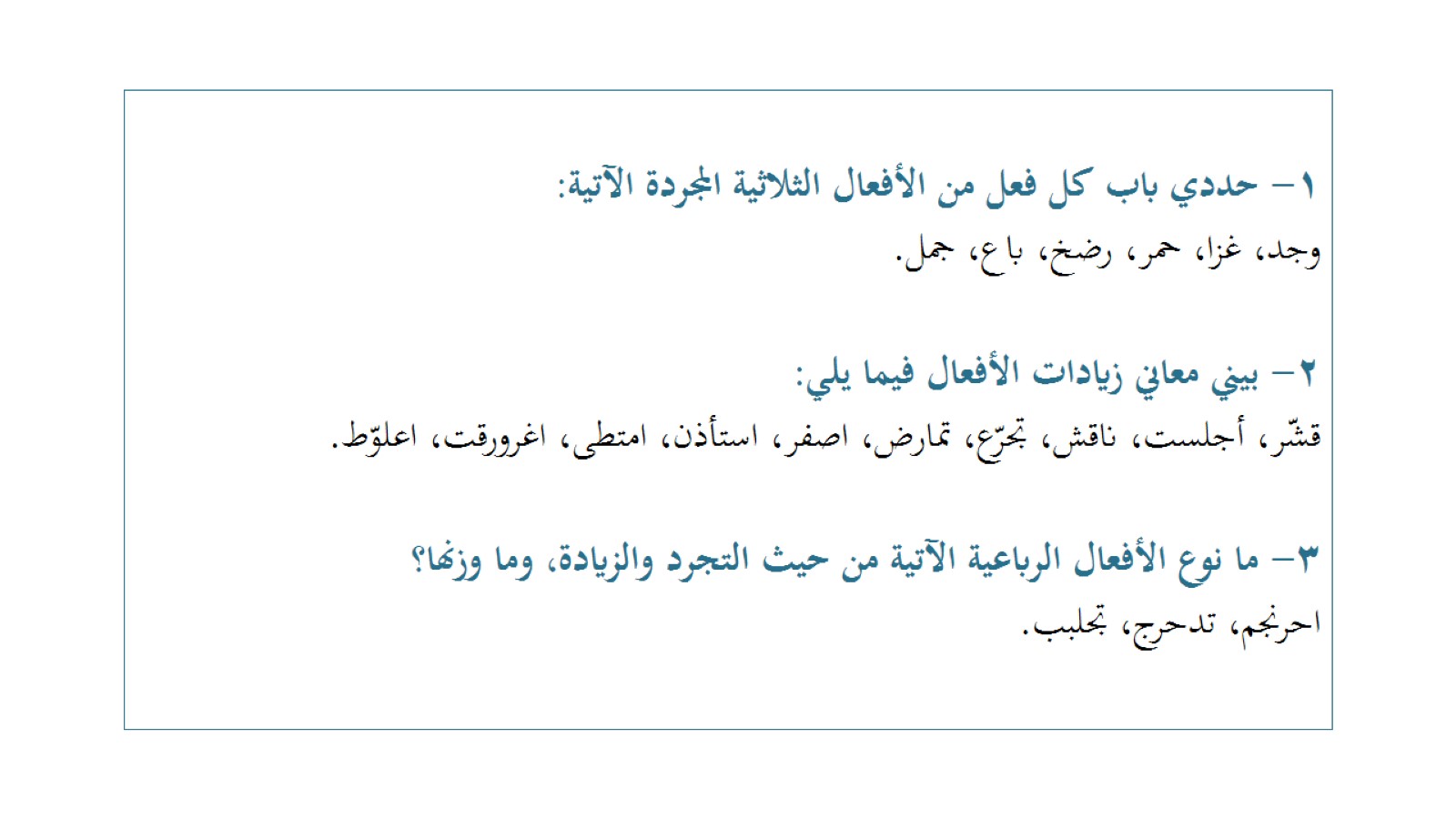